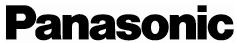 FP-7 Programmable Controller Multi Input/Output unit
Panasonic Industrial Devices Automation Controls Sales Asia Pacific
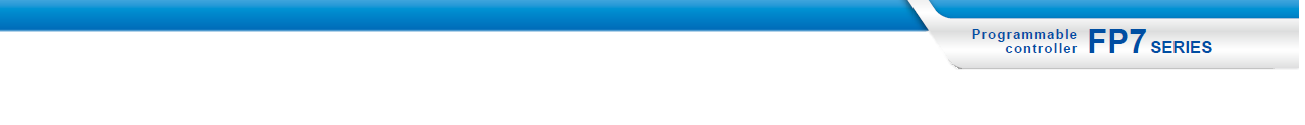 Features
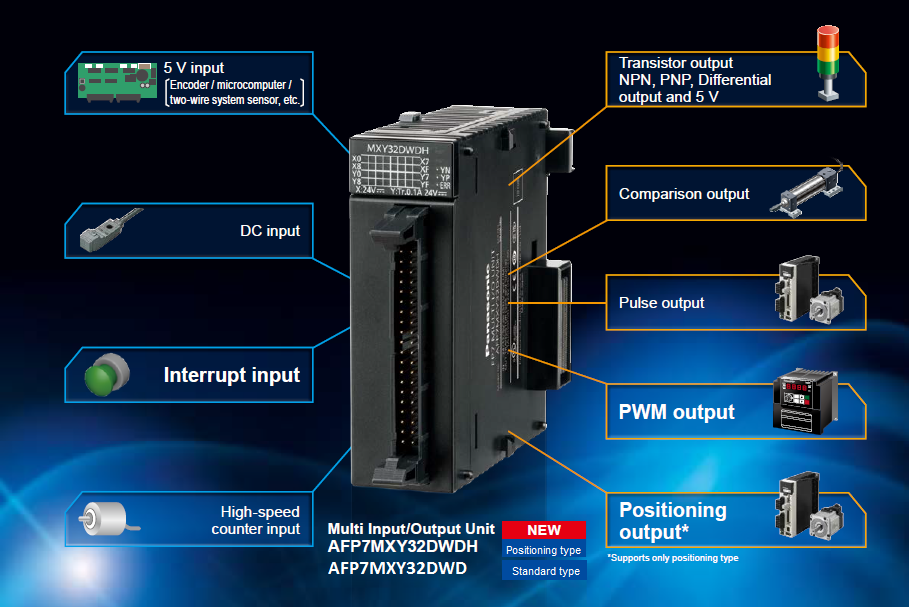 Performs multiple functions with a single unit
All Rights Reserved © Panasonic Corporation
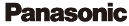 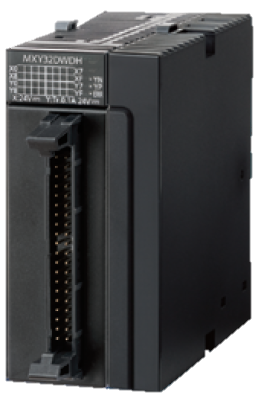 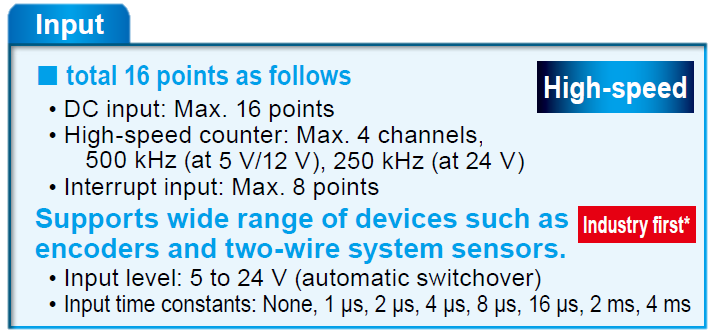 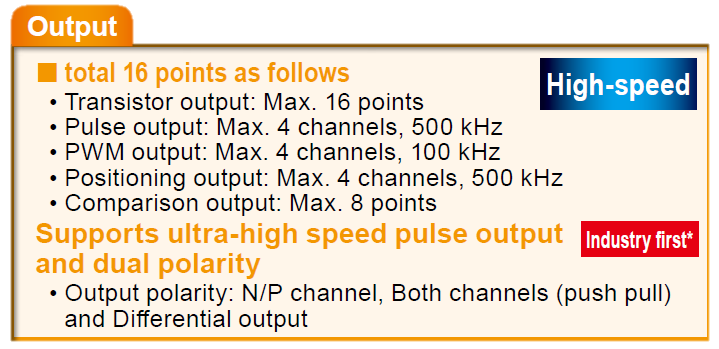 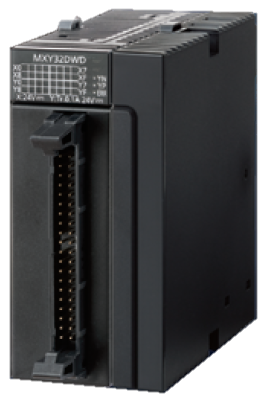 AFP7MXY32DWD (Standard type)
16 digital inputs
16 digital outputs
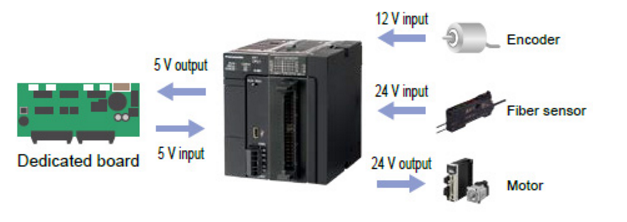 Normal i/p
Hi Speed Counter
Interrupt i/p
Normal o/p
Pulse
PWM
Comparison
Signal
Signal
Sink or source    (4 to 1 common)
5/12/24 Vdc
Time filter configurable
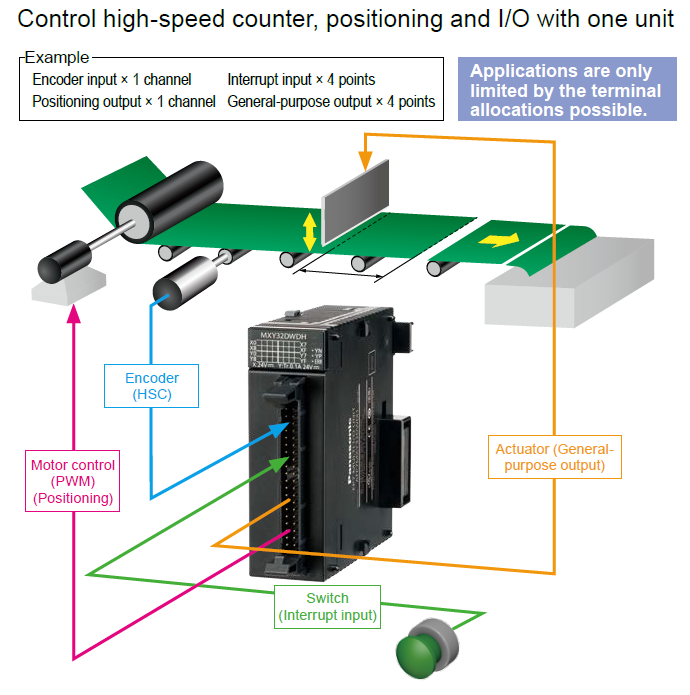 sink, source, push-pull
5-24 Vdc
Pulse
4 channels*
500kHz (50% Duty)
3 modes
Jog (w/o or c/w target)
Hi Speed Counter
-	4 channels
-	3 modes
500kHz, 5Vdc
250kHz, 12-24V
PWM
Interrupt
4 channels
100kHz
-	8 points
External signal or comparison match
Comparison
8 points
Difference between Standard and Positioning
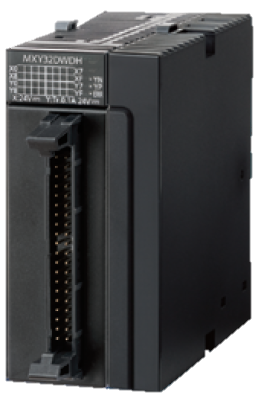 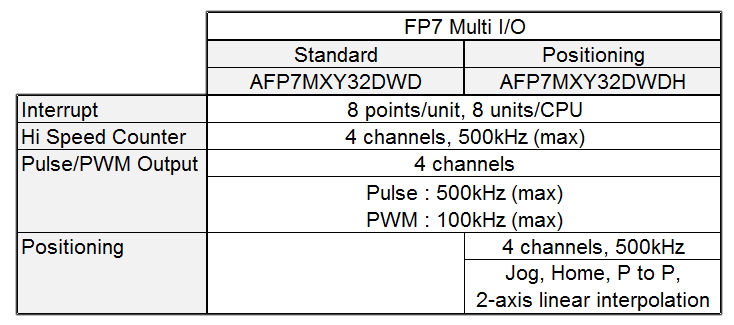 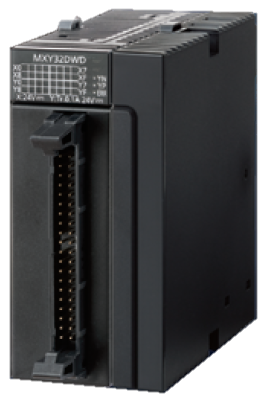 Inputs
Accepts 5 to 24 V input. Lower cost without the need for controllers (converters)
12V
Encoder output
24V
Transistor output
Digital I/O
TR Series
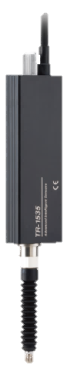 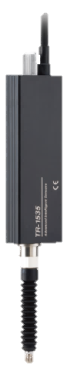 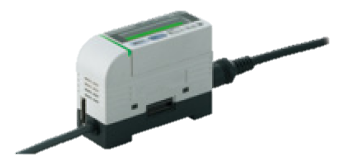 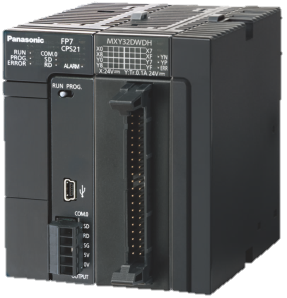 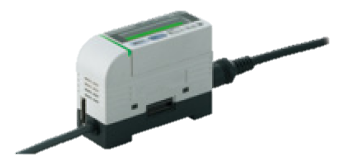 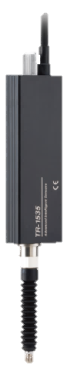 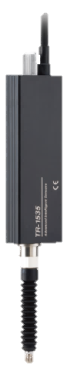 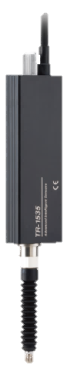 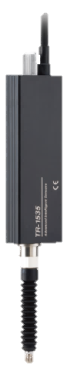 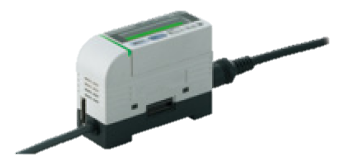 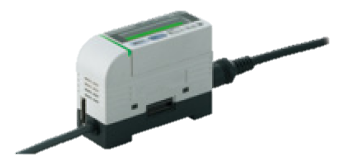 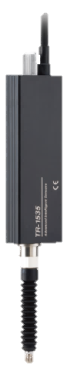 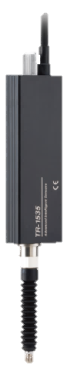 TR-C21R-S
12V
Encoder output
Cost saving
Multi I/O
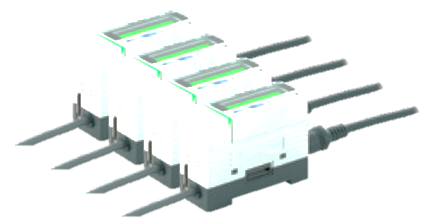 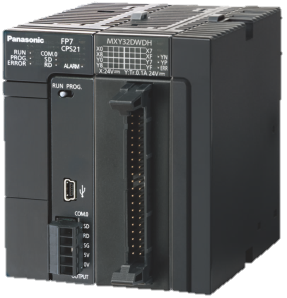 Encoder output connected directly
Setting tool and Template in FPWin-Gr7
Configuration of unit can be easily performed using the Setting tool
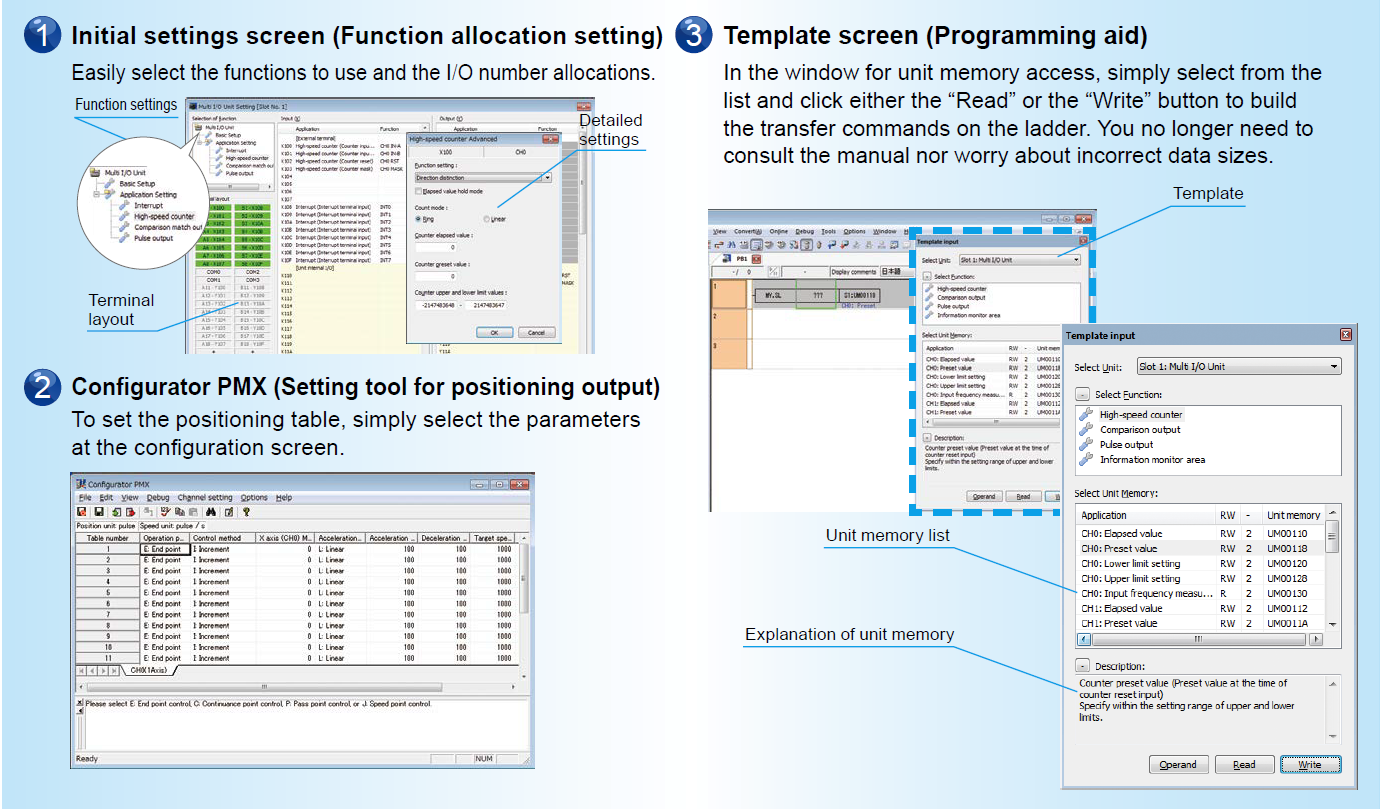 Template allows programmers to select the UM address without referring to manuals
Setting Tool
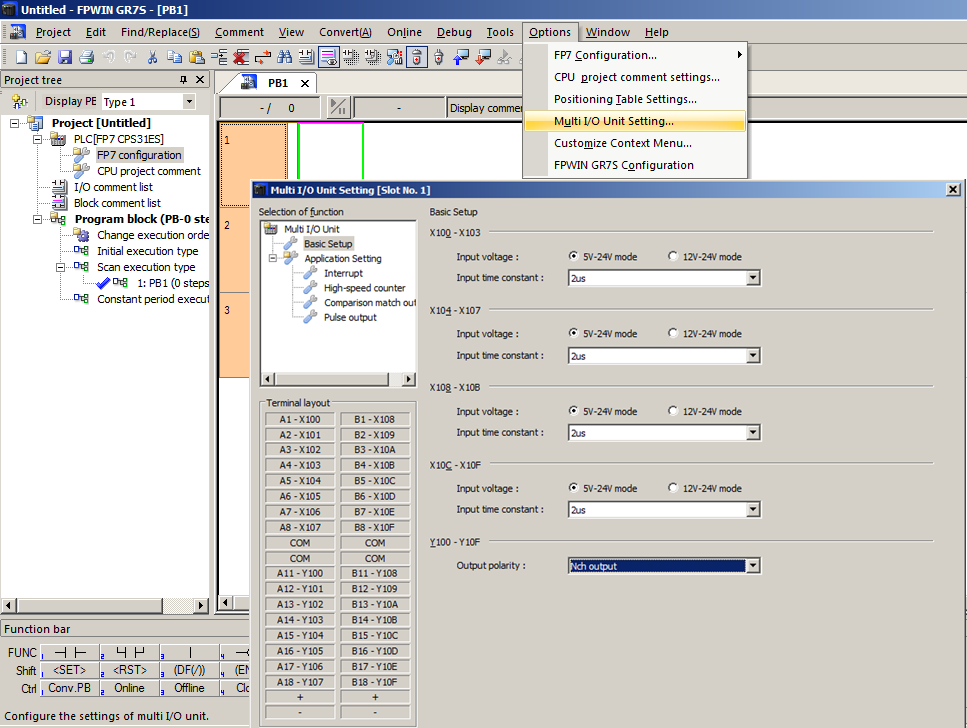 Setting Tool
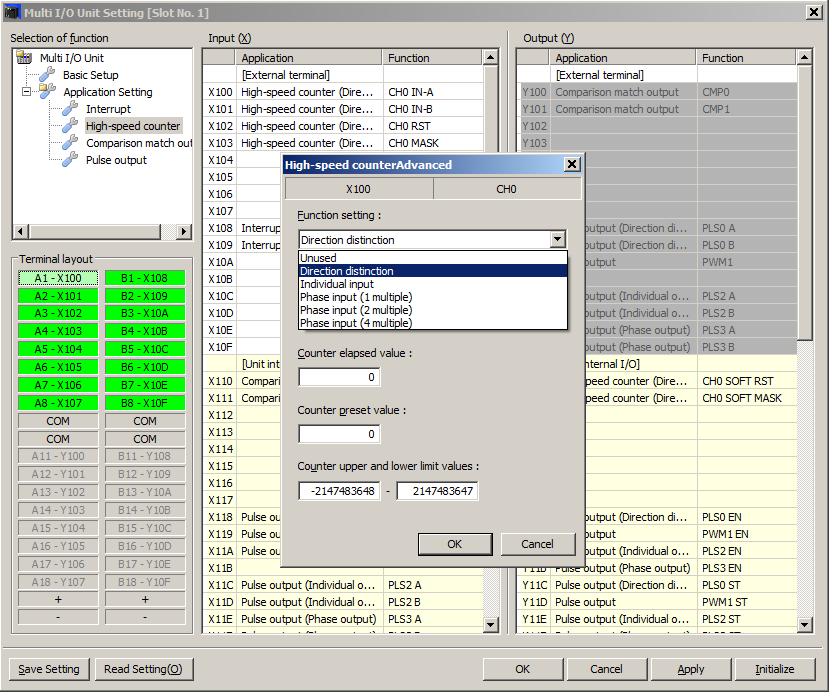 Template
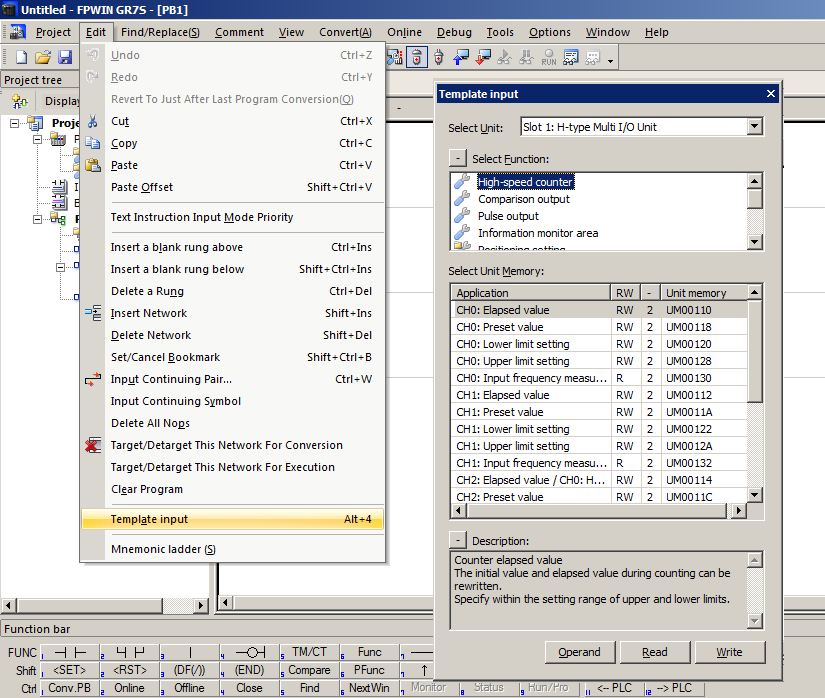 Comparison
(HSC)
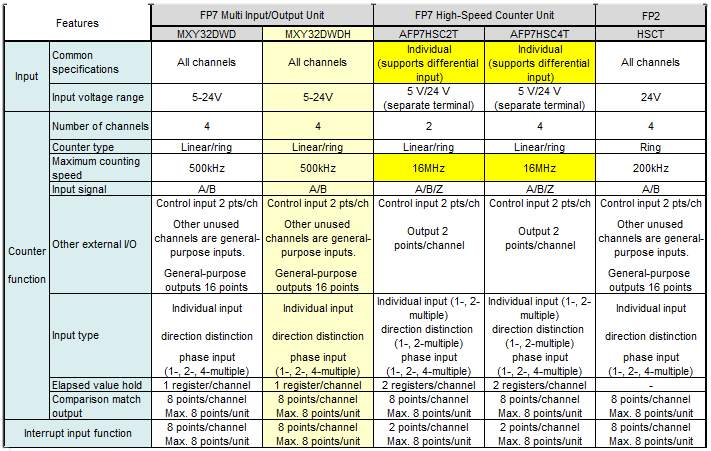 Biggest difference between Multi I/O Unit and High-Speed Counter Unit is input of HSC supports differential input
As such, 16 MHz measurement is possible with differential input.
For measuring in the few hundred kilohertz range, the Multi Input/Output Unit can be used.
Multi I/O Unit is a better option than HSC2T  when application requires more than just HSC
(This is because unused counter channels of MIO can be used as general-purpose I/Os )
Comparison
Positioning
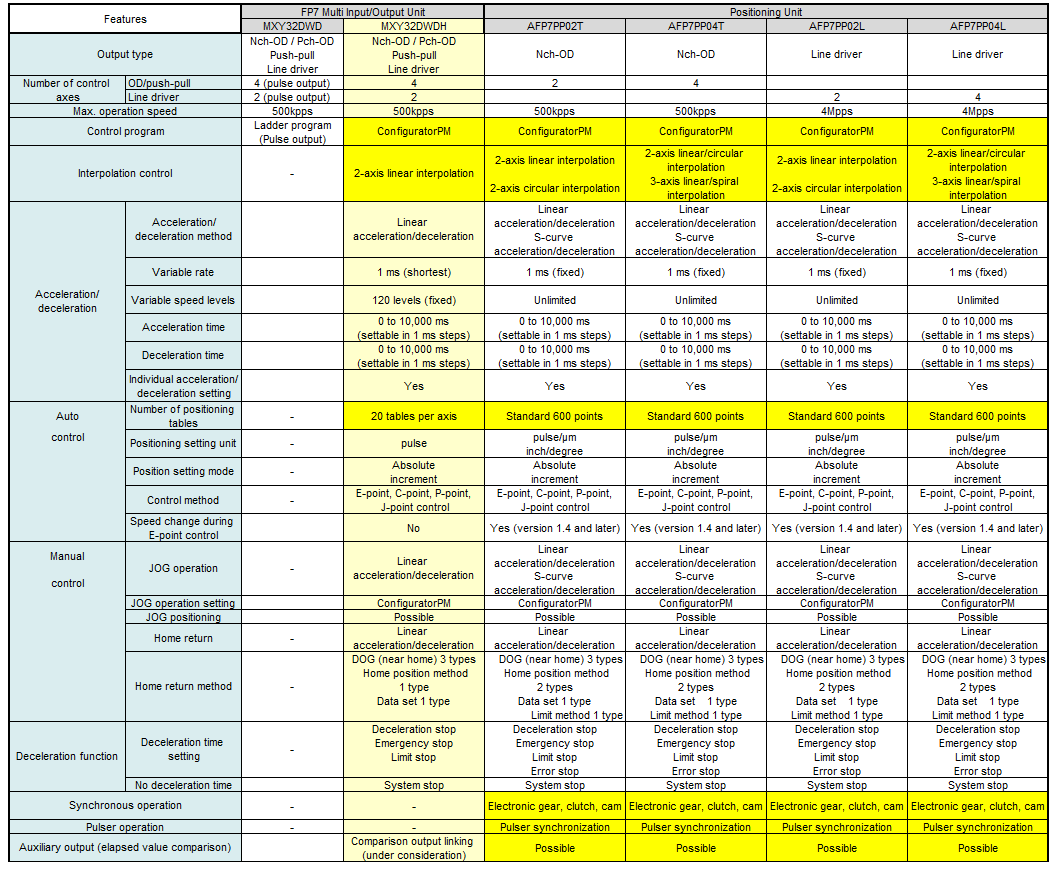 Comparison
Pulse
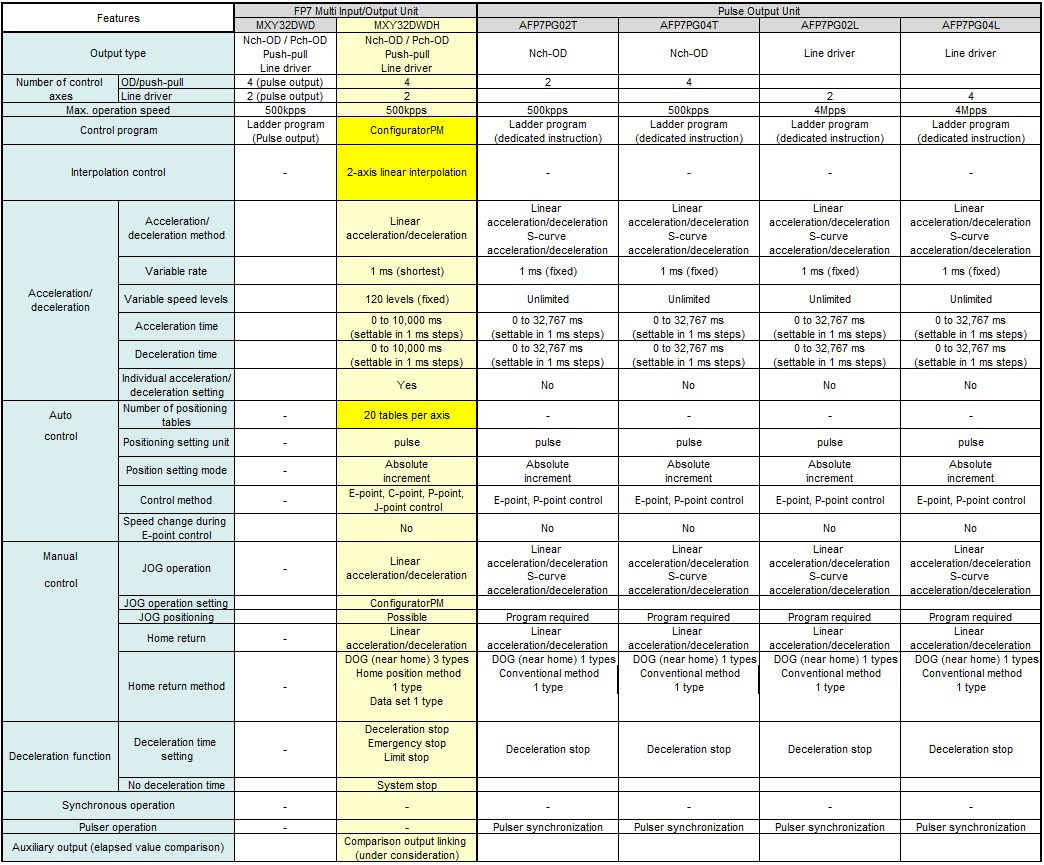 Application Examples
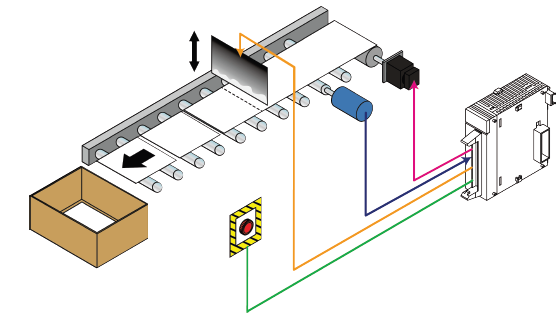 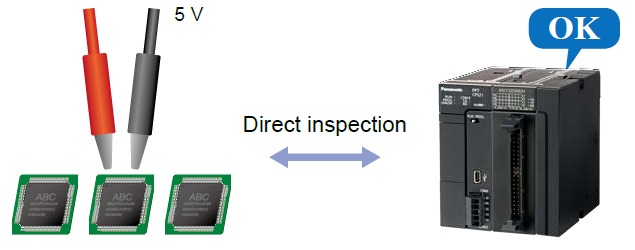 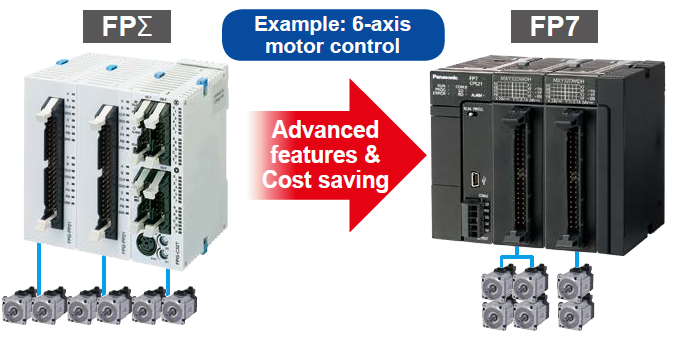 Feature packed unit with easy interface to :-
Measuring instrument and/or equipment tester with 5V output
Motor/inverter control
Dedicated board peripherals
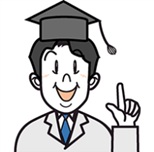 Next…
	FP-XH
Inputs
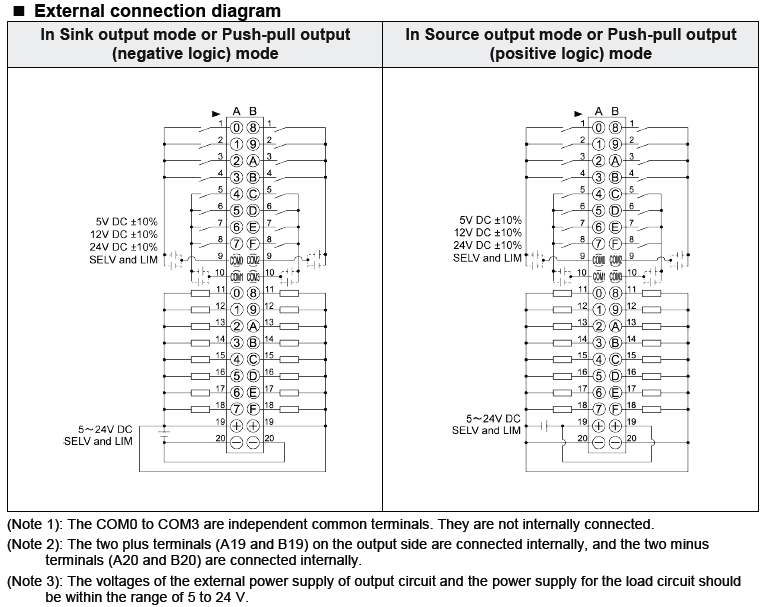